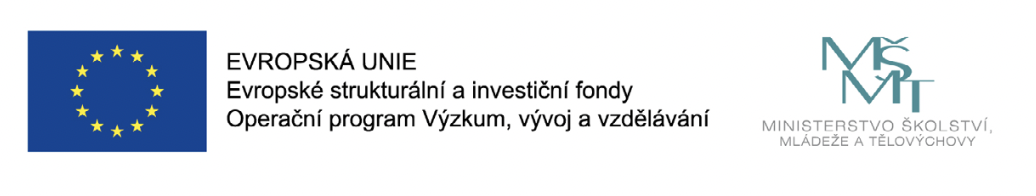 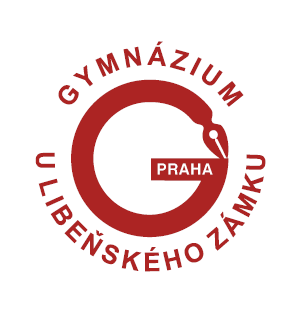 Projekt 
Moje kariéra
Gymnázium, U Libeňského zámku 1, Praha 8
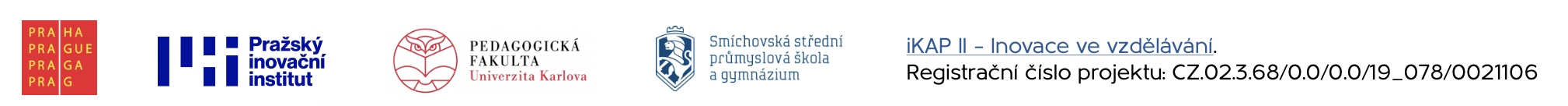 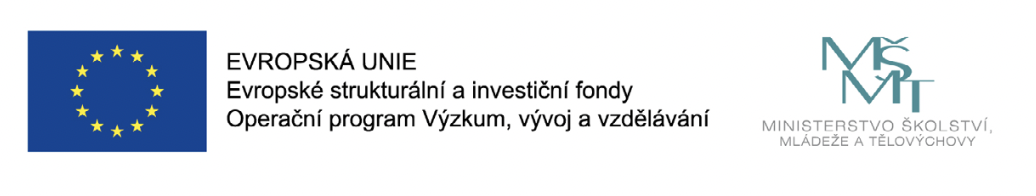 Personální zajištění
Lektorský tandem
Mgr. Miroslav Vosmik – kariérový poradce pro profesní a vzdělávací dráhu, koordinátor projektu a lektor kurzu
Mgr. Martin Čermák – kariérový poradce školy, lektor kurzu
+ kariéroví (výchovní) poradci ze 3 základních škol, s nimiž je navázána spolupráce
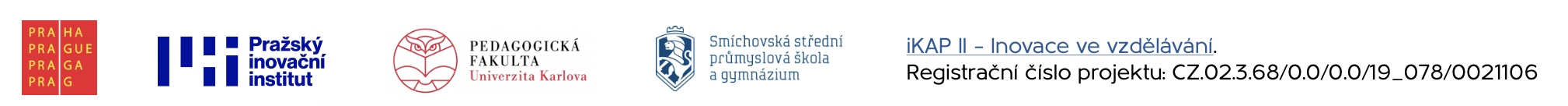 Charakteristika kurzu
V kurzu se budeme věnovat rozvoji praktických dovedností v oblasti kariérového růstu, které by měly žákům 2. a 3. ročníků gymnázia pomoci při jejich volbě další vzdělávací a profesní dráhy a při budování jejich profesní kariéry.
Kurz bude rozdělen do 6 modulů
1. modul: Očekávání, vzájemné poznávání a stanovení pravidel, cílů a priorit
2. modul: Orientace na sebepoznání, změna pohledu, aktivace a motivace
3. modul: Zvládání překážek, řešení konfliktů, posilování odpovědnosti za sebe i skupinu
4. modul: Informace o trhu práce a orientace na trhu práce, zaměstnání v. podnikání
5. modul: Analýza potenciálu, možnosti vzdělání a volby povolání
6. modul: Hledání práce
Spolupráce gymnázia se základními školami
Ve spolupráci se ZŠ proběhnou 4 setkání za rok (1x za čtvrtletí)
Lektoři ve 2 hod. blocích budou pracovat s žáky 8., popř. 9. ročníků
Po konzultaci s poradenským pracovníkem školy upraví moduly a aktivity pro potřeby dané ZŠ
Žáci ZŠ se budou moci setkat s žáky gymnázia
Žáci ZŠ navštíví gymnázium
Poradenští pracovníci ZŠ dostanou metodické materiály na podporu realizace skupinového kariérového vzdělávání a poradenství i do budoucích let
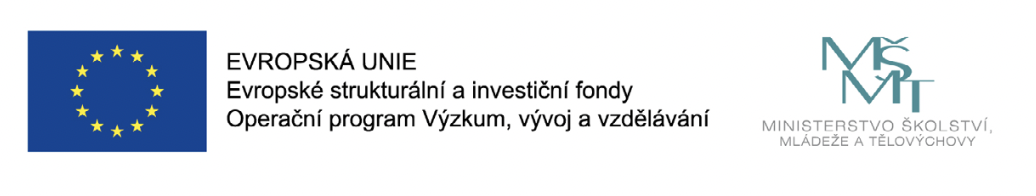 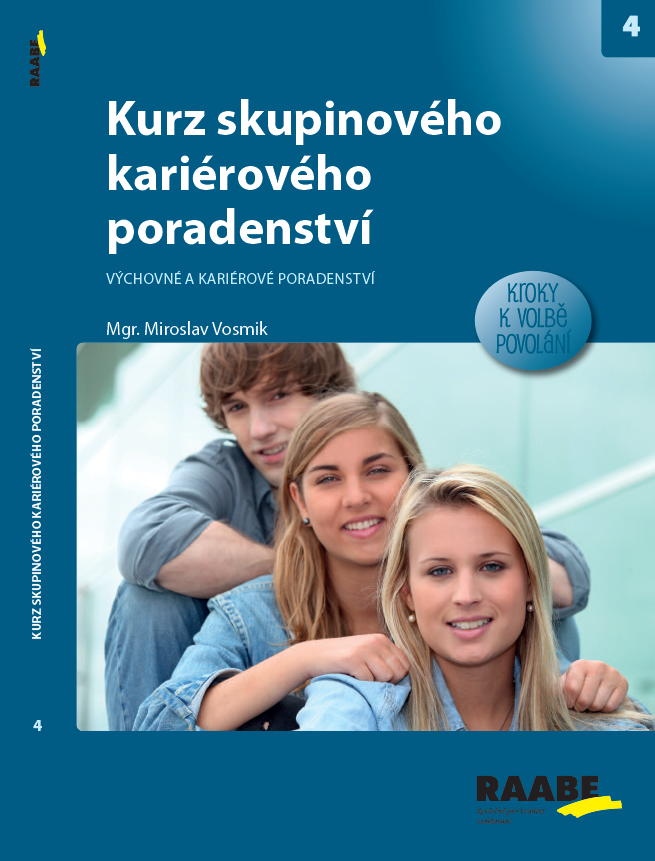 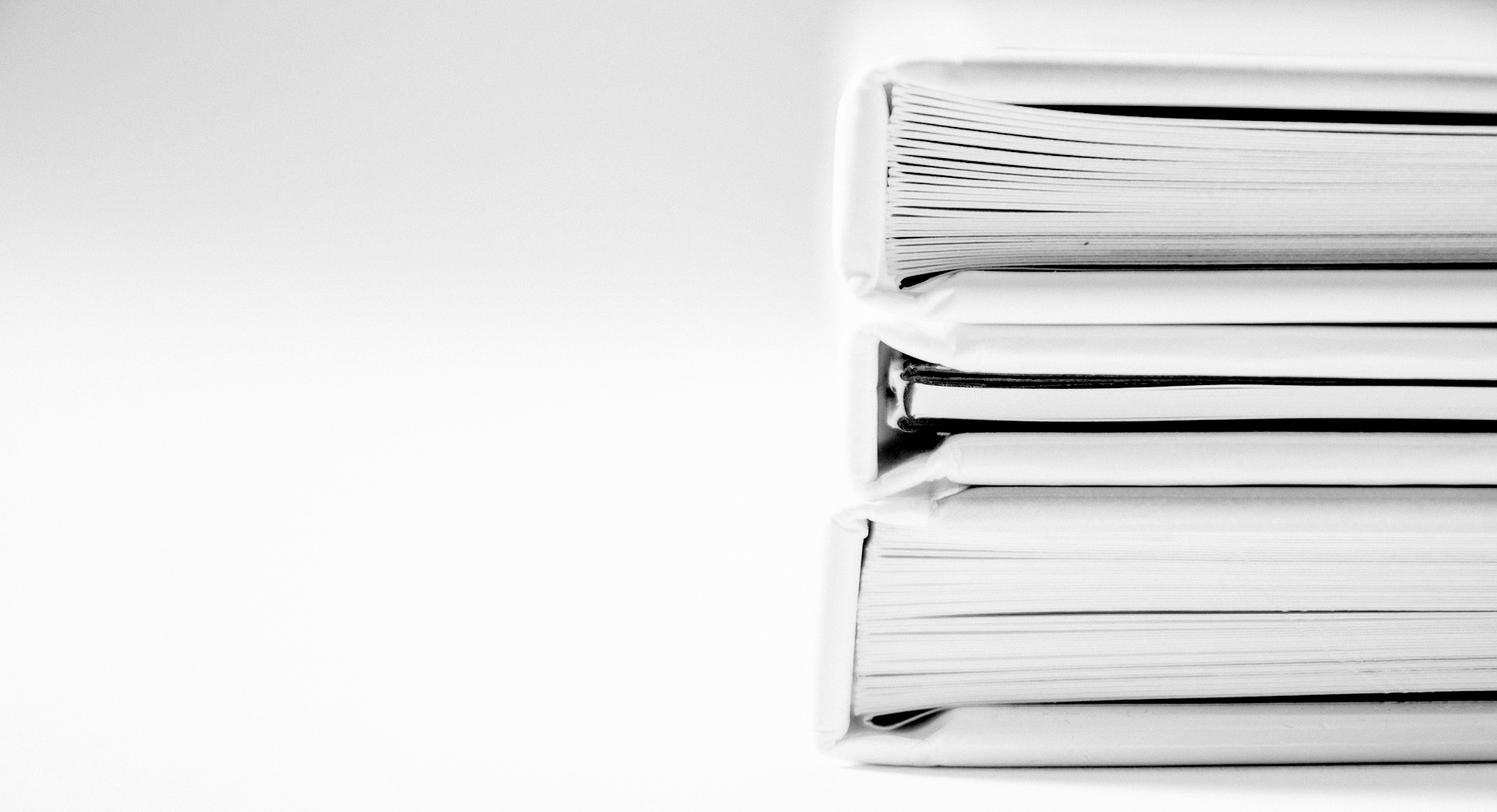 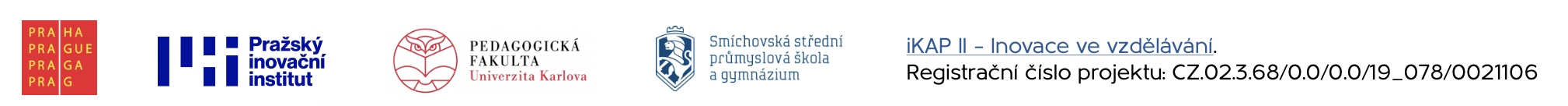